MODEL TINJAUAN HISTORIS
Model tinjauan historis terbagi atas dua kelompok, yaitu:
Tinjauan historis suatu karya atau kegiatan desain tertentu.
Tinjauan sejarah desain
OBYEK HISTORIS
ILMU-ILMU DESAIN
PAPARAN SEJARAH:
TEKNOLOGI, EKONOMIS, SENI , POLITIK, GRAFIS, BENDA PRODUK, DLL
TINJAUAN
DESAIN
FAKTA EMPIRIK:
DOKUMEN DESAIN, GAMBAR, BUKU, MAJALAH, PRODUK, ARTIFAK, DLL
METODE PENDEKATAN
METODE PENDEKATAN
MENINJAU DESAIN MELALUI PENGAMATAN SATU OBJEK HISTORIS
PENGERTIAN SEJARAH
Sejarah adalah rekonstruksi  masa lalu.
Apa yang dikonstruksi? Apa saja yang sudah dipikirkan, dikatakan, dikerjakan, dirasakan dan dialami oleh seseorang/ masyarakat.
SINKRONIS
S    E    J    A    R     A    H
DIAKRONIS
PERUBAHAN YANG TERJADI DALAM KURUN WAKTU  TERTENTU
PERKEMBANGAN
Berkembang dari  bentuk yang sederhana ke lebih kompleks
KESINAMBUNGAN
Melanjutkan atau mengadopsi sesutu dari sebelumnya
PENGULANGAN
Peristiwa yg pernah terjadi  di masa lalu terjadi kembali
PERUBAHAN
Pergeseran / perkembangan besar-besaran dlm waktu  relatif singkat
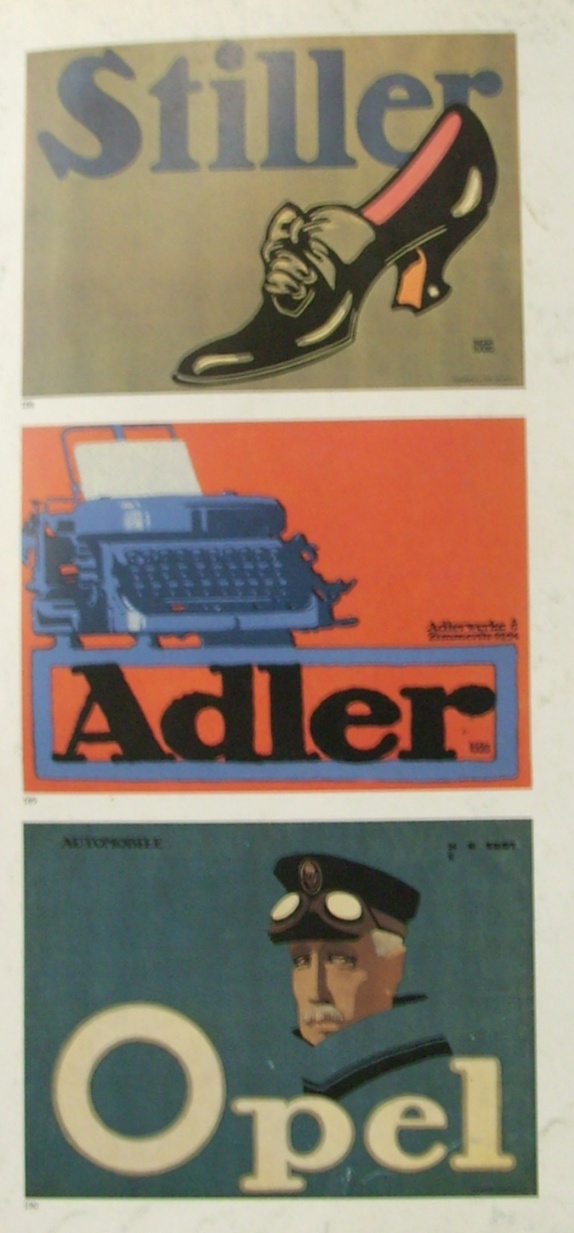 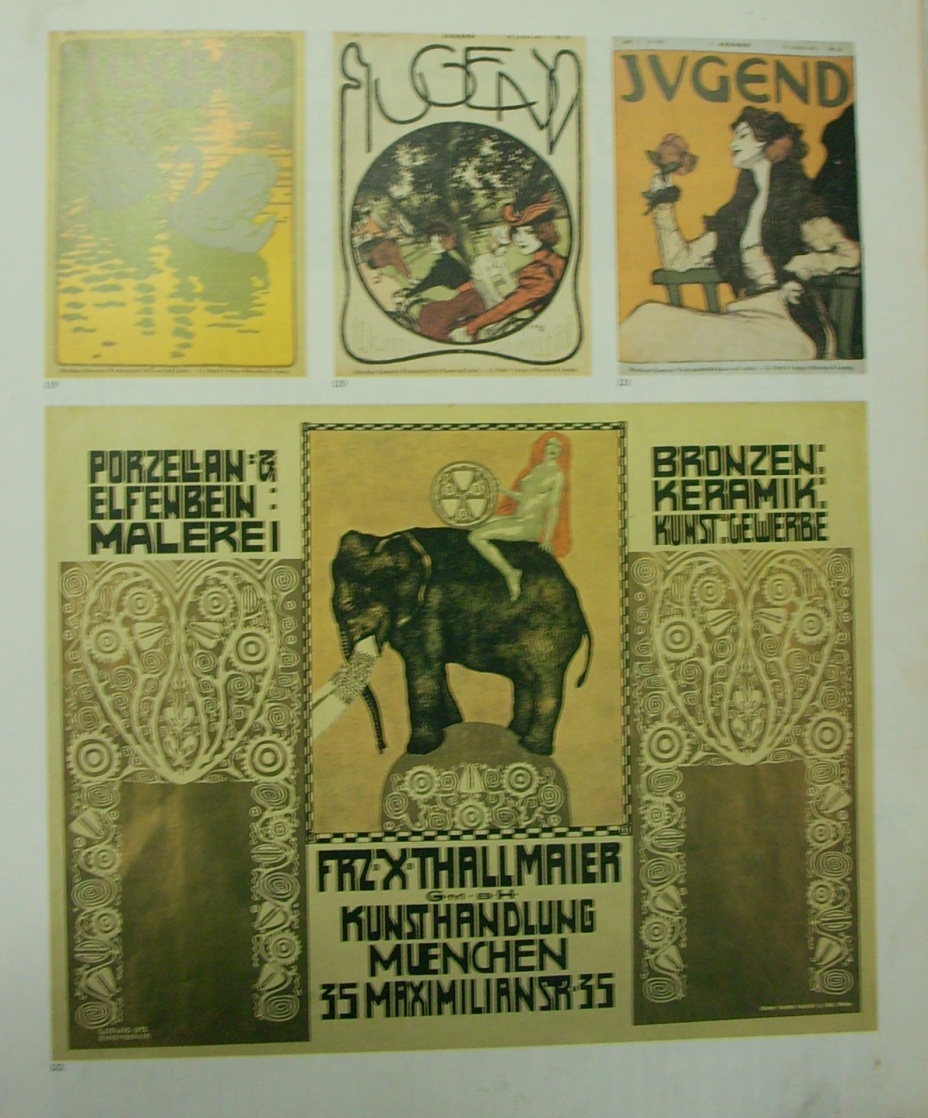 ART NOUVEAU/ JUGENSTIL
(1890-1910)
PLAKATSTIL/ BERLINER PLAKAT
(1900-1930)
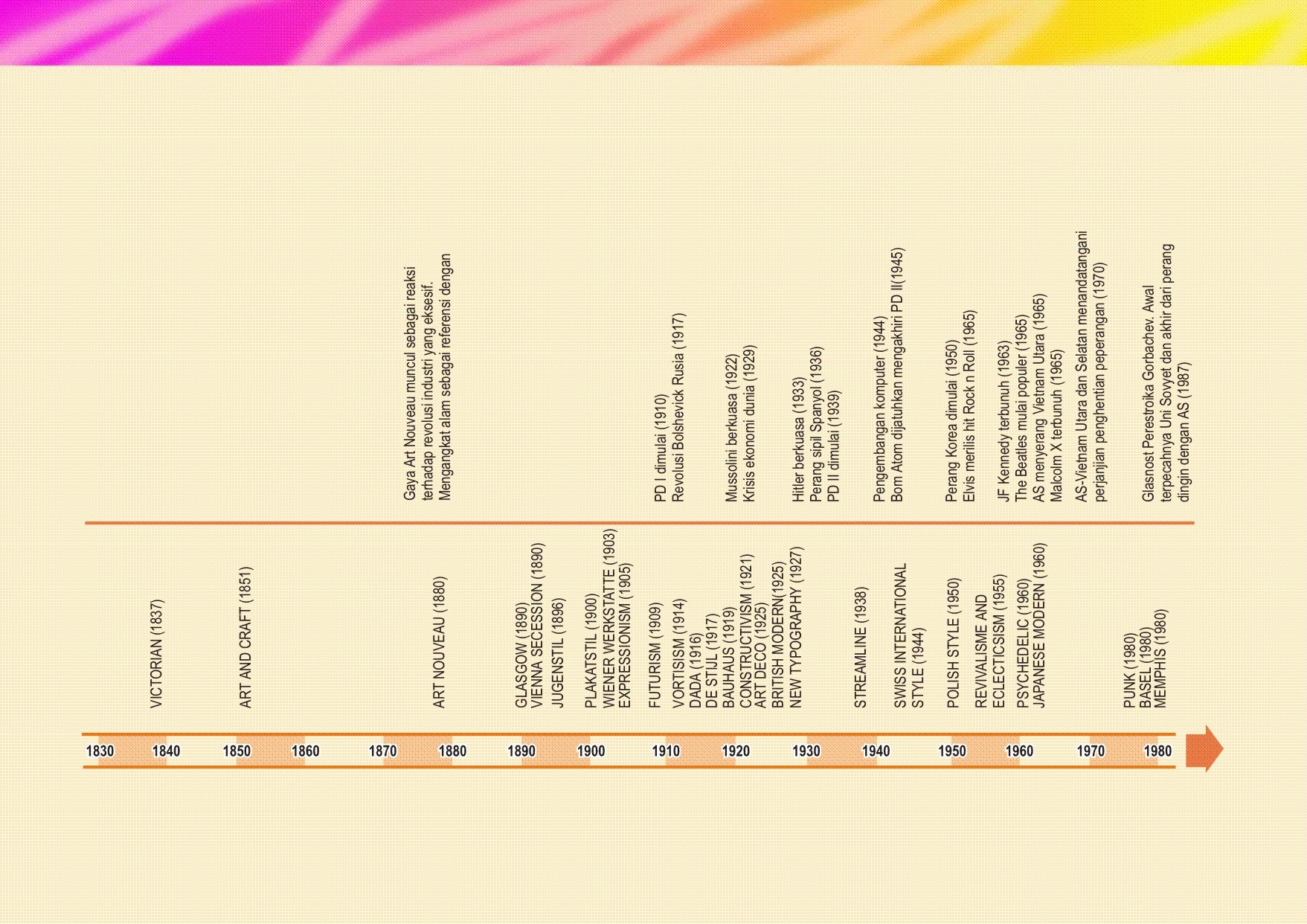